Lecture 15: Universal gravitation
Kepler’s Laws of planetary motion
Newton’s law of universal gravitation
Free fall acceleration on surface of a planet
Satellite motion
Gravitational Waves
Brief history of cosmology
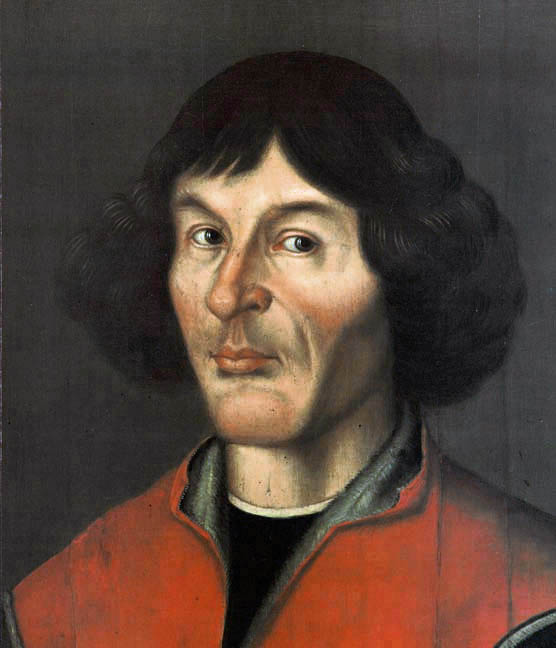 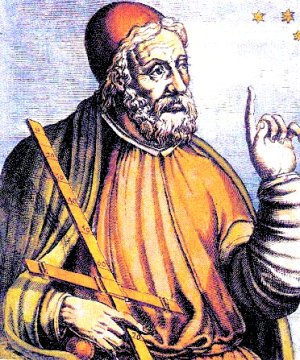 Nicolaus Copernikus 
(1473-1543)
heliocentric theory
Ptolemy (85 - 165)    
geocentric theory
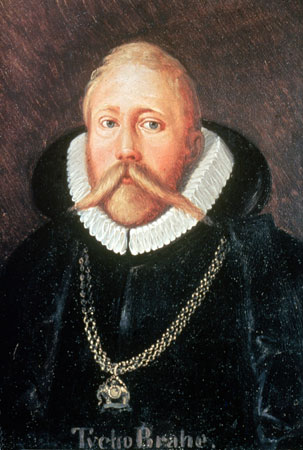 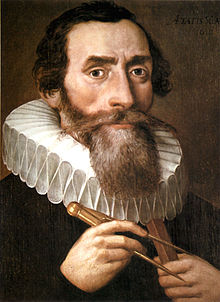 Johannes Kepler 
(1571-1630)
Laws of planetary motion
Tycho Brahe 
(1546-1601)
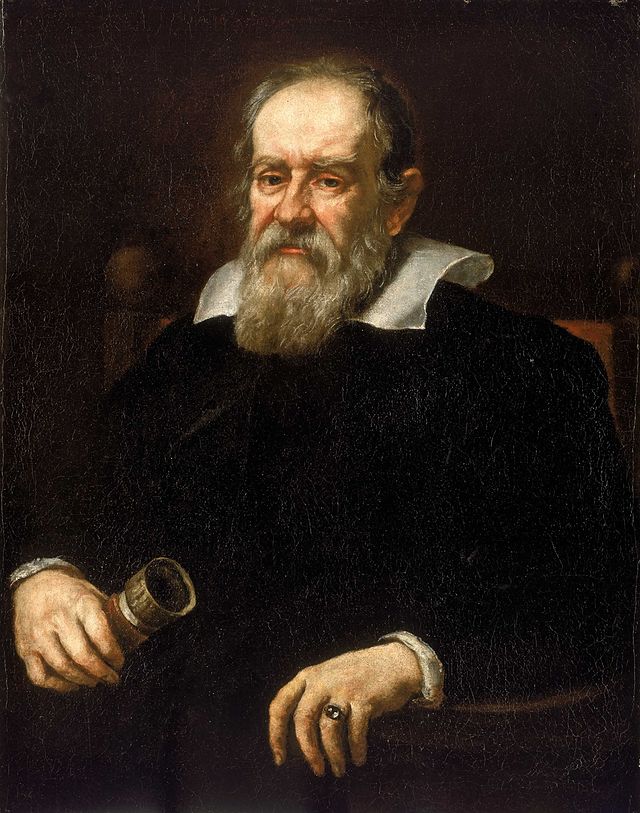 Galileo Galilei (1564 - 1642)
telescope
discovered moons orbiting Jupiter observed phases of Venus
Kepler’s Laws: 1st Law
The planets move in elliptical orbits with the sun at one focus of the ellipse.
http://www.walter-fendt.de/ph6en/keplerlaw1_en.htm
Kepler’s 2nd Law
A line drawn between the sun and a planet sweeps out equal areas in equal intervals of time
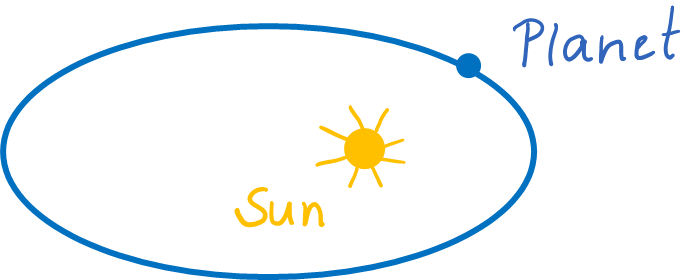 http://www.walter-fendt.de/ph6en/keplerlaw2_en.htm
Kepler’s 3rd law
The square of a planet’s orbital period is proportional to the cube of the semi-major axis length.
Newton’s Law of Universal Gravitation
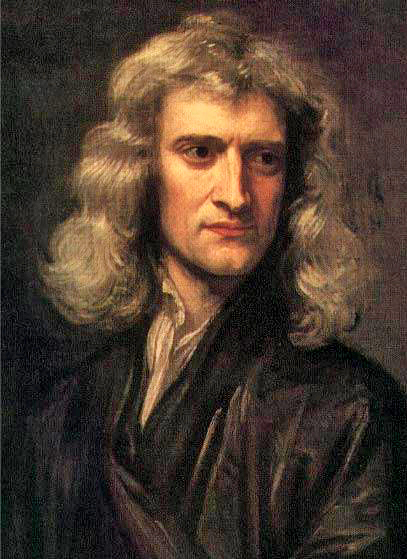 Sir Isaac Newton (1643 - 1727)
Gravitation near Earth’s surface
⟶ Find free-fall acceleration on any planet of mass M and radius R
Find mass of Earth
Satellite Motion
Kepler’s 3rd Law
Example 2
A satellite of mass m is orbiting with period T in a circular orbit a distance habove the surface of a planet. The radius of the planet is R. Find the free-fall acceleration on the planet’s surface.